TURİZM PAZARLAMASI
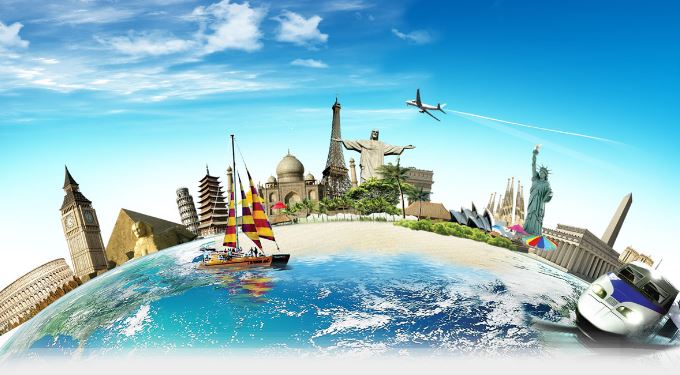 Hizmeti Mallardan Ayıran Özellikler
1.Ürünün Doğal Yapısı: Soyut özellik taşıması, değişkenliği, eş zamanlı olması gibi özellikleri hizmetleri mallardan ayrılmasına neden almaktadır. Bu nedenle, müşterilerin beklentileri ve hizmetlerin aranmasına neden olan nitelikler, mallara oranla farklı özellikler taşımalarına yol açmaktadır.
Hizmeti Mallardan Ayıran Özellikler
2.Müşterinin Üretim Sürecine Katılması: Hizmet üretiminde müşteriler genel olarak sürece, ya dahil olurlar veya sürecin bir parçasını oluştururlar. Bunun nedeni ise, hizmetin interaktif yapısıdır. Örneğin, bir avukattan alınan hizmette hizmet üretim sürecine müşteri bizzat katılmak durumundadır. Ek olarak, bir lokanta da hizmetin hazırlanması ve sunumunda müşteri sürece dahil olur.
Hizmeti Mallardan Ayıran Özellikler
3.Ürünün Bir Parçası Olarak İnsan:  Hizmetlerin üretilmesinde ve sunulmasında başlıca faktör insandır. Bir başka anlatımla insan, hem hizmeti üreten ve hem de hizmeti tüketendir. Yani, bir yandan hizmet insanlar tarafından üretilirken, diğer yandan hizmeti tüketen de, yine insanlardır. Dolayısıyla çalışanların nitelikleri, işi severek yapmaları, deneyimleri, hizmetlerin niteliğini belirler. Ek olarak, müşterinin bazı özellikleri de hizmetten alınan doyumu birebir etkilemektedir.
Hizmeti Mallardan Ayıran Özellikler
4.Kalitenin Denetim Sorunları: Bilindiği üzere malların müşteriye ulaştırılmasından önce kalite denetiminin yapılması mümkündür. Ancak, hizmetlerin üretiminden ve müşteriye sunulmasından önce kalitesinin denetimi genellikle olanaksızdır. Zira hizmetlerin eşzamanlı olarak üretilmeleri ve tüketilmeleri kalitenin kontrolünü zorlaştırır. Ayrıca, hizmetin kalitesinin belirlenmesinde genellikle insan unsurunun birincil öneme sahip olması da, kalite denetimini güçleştiren bir diğer önemli unsurdur.
Hizmeti Mallardan Ayıran Özellikler
5.Müşterinin Hizmeti Değerlendirme Güçlüğü: Hizmetlerin ‘dokunulmazlığı’ veya ‘soyut olması’, müşterilerin hizmeti değerlendirmelerinde sorunlar ortaya çıkarabilmektedir. Çünkü hizmetin genellikle bir standardının olmaması veya var olan standardın hizmetin insansal özelliği dolayısıyla her durumda ve zamanda değişebilmesi, müşterilerin hizmeti kullanmadan önce değerlendirmesini önlemektedir.
Hizmeti Mallardan Ayıran Özellikler
6.Kapasite Yönetim Güçlüğü: Yukarıda açıklandığı üzere hizmetlerin stoklanması mümkün değildir. Bu nedenle, hizmet işletmelerinde kapasite yönetiminde güçlükler ortaya çıkmaktadır. Talebin düşme gösterdiği durularda hizmetlerin stoklanması, bunun yanı sıra aşırı artış gösterdiğinde ise stoklardan yararlanmak mümkün değildir. Örneğin, bir uçak koltuğunun talebin düşü olduğu zamanlarda stoklanmasının mümkün olamaması.
Hizmeti Mallardan Ayıran Özellikler
7.Zaman Unsurunun Önemi: Müşteriler. bazı durumlarda hizmetleri elde etmek için hizmet işletmesinde bulunmak durumundadır. Örneğin, bir lokantanın yemeklerini tatmak isteyen müşterinin söz konusu lokantaya gitmesinin gerekmesi. Elbette ki lokantada yemeğin hazırlanması, sunumu ve diğer ve diğer uygulamalar için müşterinin beklemesi gerekmektedir. Dolayısıyla, bu tür hizmetlerde müşterinin bekleme dönemi, bir hizmet olarak önem kazanmaktadır.
Hizmeti Mallardan Ayıran Özellikler
8.Farklı Dağıtım Kanalları: Hizmetler için, malların dağıtım kanallarının tersine işleyen bir dağıtım kanalı sistemi söz konusudur. Hizmet sektöründe, genel olarak dağıtım kanalı tersine çalışır. Yani, hizmetler müşterinin ayağına götürülemediğinden, müşterinin hizmetin sunulduğu mekana gelmesi gerekmektedir. Örneğin, bir otobüsün ulaştırma hizmetinden yararlanmak isteyen müşterinin otogara gelmesinin gerekmesi.
Kaynakça
Nazmi Kozak, Turizm Pazarlaması, Detay Yayıncılık

Bahattin Rızaoğlu, Turizm Pazarlaması, Detay Yayıncılık


Hacıoğlu Necdet, Turizm Pazarlaması, Nobel Yayıncılık